স্বাগত
শিক্ষক পরিচিতি
মোঃ মতিউর রহমান
বি এ (সম্মান), এম এ, ঢা বি।
প্রভাষক (ইসলামের ইতিহাস ও সংস্কৃতি)
বি এ এফ শাহীন কলেজ পাহাড়কাঞ্চনপুর
মোবাইল: 01793-534755
ক্লাস পরিচিতি
বিষয়: ইসলামের ইতিহাস ও সংস্কৃতি
শ্রেণি: একাদশ
শাখা: সঞ্চিতা
বিভাগ: মানবিক
মোট শিক্ষার্থী: 40 জন
তাং: ২২ মার্চ’২১
আজকের আলোচ্য পাঠ
সভ্যতায় হিব্রুদের অবদান
শিখনফল:
এই পাঠ শেষে শিক্ষার্থীরা-
1. হিব্রুদের ধর্মীয় বিশ্বাস ও গ্রন্থ সম্পর্কে ব্যাখ্যা করতে পারবে।
2. হিব্রুদের আইন, দর্শন ও অন্যান্য অবদান সম্পর্কে ব্যাখ্যা করতে পারবে।
1. ধর্মীয় বিশ্বাস:
সর্বপ্রথম ‘একেশ্বরবাদের ধারণা’ প্রবর্তন করে
বিখ্যাত নবি- মুসা (আ), দাউদ (আ), সুলায়মান (আ) প্রমুখ
তাওরাত বা ওল্ড টেস্টামেন্ট তাদের ধর্মগ্রন্থ
হিব্রুদের ধর্ম ৪টি স্তরে বিকশিত হয়েছে
স্তরগুলো হলো- মুসাপূর্ব স্তর, নির্দিষ্ট দেবতার স্তর, নবিদের আগমনের স্তর ও নির্বাসন পরবর্তী স্তর
জেহোভাকে এক ঈশ্বর বলে মনে করত
ধর্মীয় গ্রন্থ:
তাওরাত বা ওল্ড টেস্টামেন্ট
ঐতিহাসিক সাহিত্যগ্রন্থ হিসেবেও সর্বজন স্বীকৃত
850 খ্রি. পূ. থেকে 150 খ্রি. পর্যন্ত 39 টি পুস্তক এতে সন্নিবেশিত হয়েছে
বাইবেলের অনেক বর্ণনা ওল্ড টেস্টামেন্ট থেকে গৃহীত হয়েছে
আইন:
‍হিব্রু আইনের ধারাগুলো নিয়ে তাওরাত বা ওল্ড টেস্টামেন্টের ৫ম পুস্তক রচিত হয়েছে
এ আইনকে ‘ডিউটেরোনোমিক কোড’ বলা হয়
দানশীলতা, উদারতা, দাসমুক্তি, সরকারি কর্মকর্তাদের দায়িত্ব ও কর্তব্য, সুদ, ঋণ ইত্যাদি সম্পর্কে এ আইনে বলা হয়েছে
দর্শন:
ওল্ড টেস্টামেন্টের Book of proverbs ও Apocryphal Book of Ecclesiasticus এ হিব্রু দর্শনের প্রতিফলন পাওয়া যায়
হিব্রু দর্শন মতে, মানুষ তার ভাগ্যের উপর নির্ভরশীল। খ্যাতি, ধন-সম্পদ, আনন্দ ইত্যাদি ফাঁদ বিশেষ; যা বিভ্রান্ত করে। বিশ্ব ব্রহ্মাণ্ড একটি যন্ত্র বিশেষ এবং কোনো লক্ষ্য ছাড়াই আবর্তিত হচ্ছে।
সাহিত্য:
বেশ সমৃদ্ধ ছিল
ওল্ড টেস্টামেন্টকে কেন্দ্র করেই এর বিকাশ ঘটেছিল
এতে ইহুদি রাজতন্ত্রের ঘটনা, মহাকাব্যের বিভিন্ন দিক, বিচারকর্তা ও শাসনের নাটকীয় কাহিনী, মহিলাদের অবস্থান ও চরিত্র ফুটিয়ে তোলা হয়েছে।
নিদর্শন- ‘জবের পুস্তক’ ও রাজা ডেভিডের ‘সালমসের পুস্তক’
শিল্পকলা:
1947 সালে আবিষ্কৃত পুঁথি ‘ডেড সি স্ক্রল’ বা ‘মরুসাগরের দস্তাবেজ’, জেরুজালেমে প্রাপ্ত চিত্রশোভিত সিল ও হেরোদ মন্দিরের স্থাপত্যে হিব্রুদের শিল্পকলার পরিচয় মেলে।
স্থাপত্য:
রাজা সলোমন নির্মিত হেরোদ মন্দির স্থাপত্যের শ্রেষ্ঠতম নিদর্শন
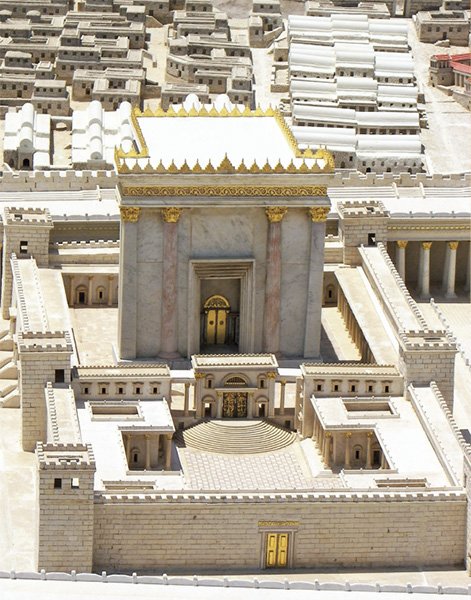 স্থাপত্য:
রাজা সলোমন নির্মিত হেরোদ মন্দির স্থাপত্যের শ্রেষ্ঠতম নিদর্শন
প্রশাসন:
হিব্রুরা একটি শক্তিশালী প্রশাসনিক কাঠামো গড়ে তোলে
ডেভিড বা দাউদ (আ) কেন্দীয় শাসনব্যবস্থা প্রবর্তন করেন
রাজা সলোমন (আ) একটি ইহুদি সিভিল সার্ভিস প্রতিষ্ঠা করেন। তিনি ধনী-গরীব সাম্য বজায় রেখে একটি কর ব্যবস্থা প্রতিষ্ঠা করেন।
মূল্যায়ন
পুন: আলোচনা
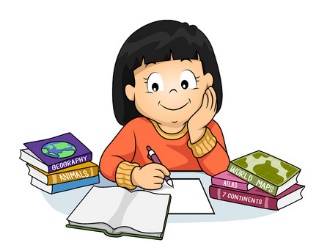 বাড়ির কাজ:
1. হিব্রুদের ধর্মীয় বিশ্বাস সম্পর্কে ব্যাখ্যা করো।
2. হিব্রু দর্শন সম্পর্কে ব্যাখ্যা করো।
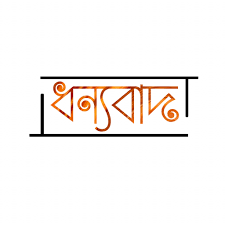